Cam Joiner Interviews Reginald Burks
IDM 288 Spring 2019
Reggie Burks
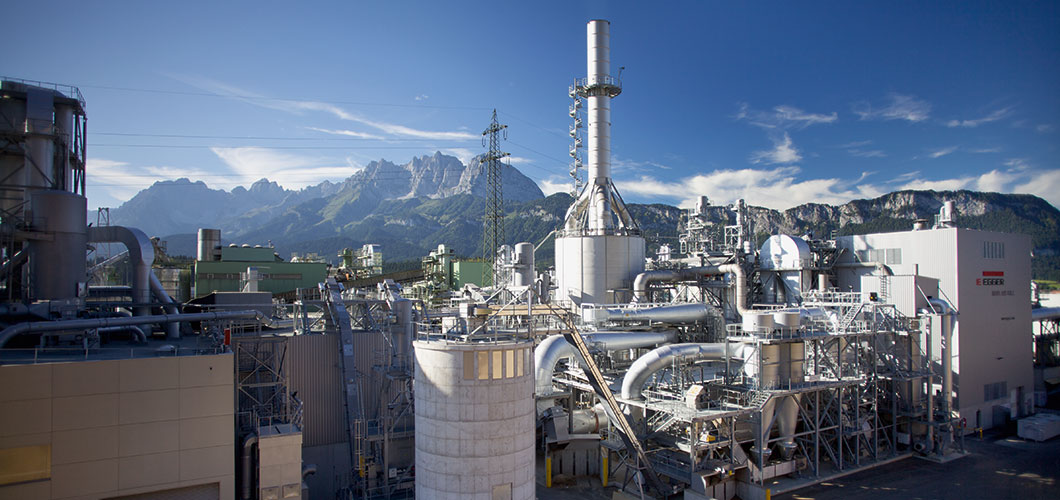 Where do you work?
EGGER, NC

What is your current job title?
Head of Purchasing for North America
Spring 2019
IDM 288  Cam Joiner Interviews Reginald Burks
2
Educational Information
Graduated from Mercer in 2003 with a BSE in IDM
Earned MBA in International Business May 2008
Certifications
Certified 6 sigma black belt
Certified Professional in Supply Management 
Certified Purchasing Manager
Certified Quality Auditor
Certified Quality Engineer
Spring 2019
IDM 288  Cam Joiner Interviews Reginald Burks
3
Career Path
Interned with Rheem, and Navicent Health learning management and manufacturing processes
Hired after almost 1 year after graduation 
Started as Process Engineer 
Promoted and hired into better positions
Now is in Purchasing
Spring 2019
IDM 288  Cam Joiner Interviews Reginald Burks
4
What is your routine on a normal day at work?
Could include 
meeting with venders
negotiating contracts
meeting with engineering
 purchasing orders 
managing his team
putting purchasing strategies in place

Has constant interaction with people outside the field of engineering because he is in purchasing.
Spring 2019
IDM 288  Cam Joiner Interviews Reginald Burks
5
How many hours on average do you work a week?
45-50 hours a week
However, plenty of free time in the afternoons
On average works 2-3 hours on the weekend
Since he is in Director level position he has a good bit of flexibility in his schedule
Spring 2019
IDM 288  Cam Joiner Interviews Reginald Burks
6
Mercer education experience
Reggie feels Mercer education prepared him very well for his career
Helpful classes:
Manufacturing with lab (enjoyed ergonomics)
Egr design
Operations research (data analysis/ operations math)
Spring 2019
IDM 288  Cam Joiner Interviews Reginald Burks
7
Where do you see yourself 5 to 10 years from now?
Reginald started with this company almost exactly a year ago in the role he is in now. He believes that in 5-10 years from now he will still be in the same role, or hopefully one step higher.
Spring 2019
IDM 288  Cam Joiner Interviews Reginald Burks
8
Publishing Information
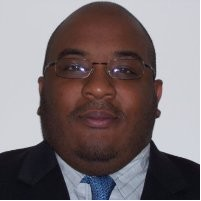 You may publish the PowerPoint.
You may publish the word document.
You may publish his picture and contact information excluding phone number.
Spring 2019
IDM 288 Cam Joiner Interviews Reginald Burks
9